Personal Check Sample with  a Checkbook Register
Business Check Sample with Check Stubs
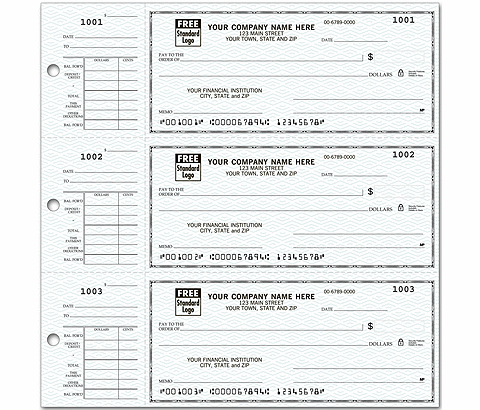